1. Понятие «проект» и «проектное управление» (понятие, классификация, свойства)
2. Жизненный цикл проекта
3. Системный подход к управлению проектами
4. Цели проекта и требования к проекту
5. Организационная структура проекта
1. ОБЩИЕ АСПЕКТЫ УПРАВЛЕНИЯ ПРОЕКТАМИ
* См. инструкции в примечаниях к слайдам.
[Speaker Notes: Перечисляя участников проекта, разделяйте их запятыми или маркерами.]
1. Понятие «проект» и «проектное управление» (понятие, классификация, свойства)
Управление проектами - это область менеджмента, охватывающая те сферы производственной деятельности, в которых создание продукта или услуги реализуется как уникальный комплекс взаимосвязанных целенаправленных мероприятий при определенных требованиях к срокам, бюджету и характеристикам ожидаемого результата.
Проект — это временное предприятие, предназначенное для создания уникальных продуктов, услуг или результатов.
[Speaker Notes: Вставьте карту колонии (нарисуйте ее, начертите от руки или создайте в PPT — проявите свои творческие способности!)

Используйте команду "Вставка" -> "Рисунки" для вставки фотографий.
Используйте команду "Рисовать" для цифрового рукописного ввода.
Используйте команду "Вставка" -> "Фигуры", если вы хотите создать ее в PPT.

Все горы, города и деревни, водоемы и водоводы, достопримечательности и другие элементы должны быть четко отмечены.]
управленческий аппарат заказчика проекта, включая все необходимые подразделения и организации, представляющие различные роли заказчика;
управленческий аппарат исполнителя (или исполнителей) проекта;
команды проектов (группы управления, рабочие группы) - специализированные организационные структуры, создаваемые на время выполнения проектов.
субъекты управления проектамиобъекты управления проектами
портфель проектов - совокупность проектов, находящихся в компетенции одного центра ответственности;
программа - группа взаимосвязанных проектов и различных мероприятий, объединенных общей целью и условиями их выполнения;
проект - комплекс взаимосвязанных мероприятий, предназначенных для достижения поставленных целей;
стадии жизненного цикла программ и проектов - набор логически взаимосвязанных работ проекта.
Таблица 1 – Подходы к определению понятия «проект»
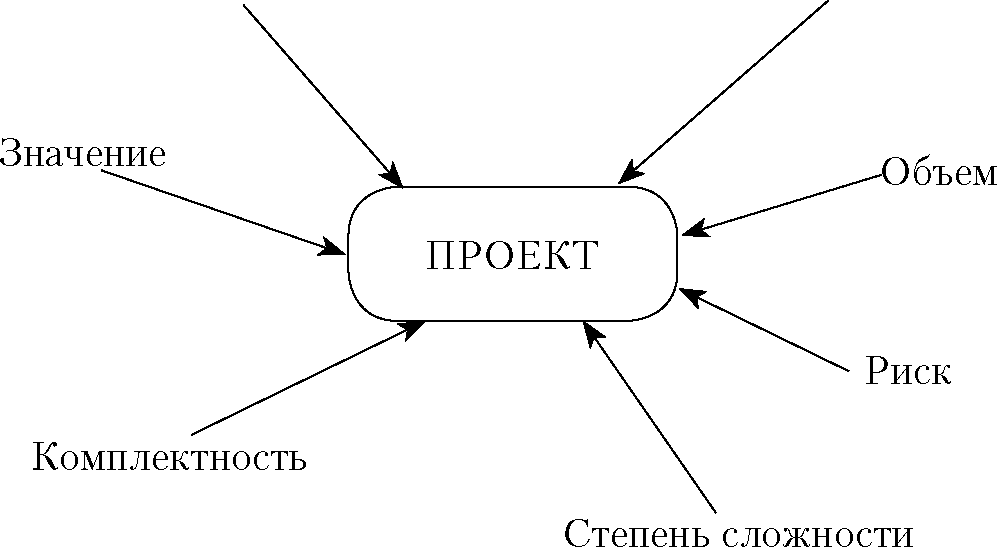 Таблица 1 – Отличия Управления проектами от традиционного менеджмента
Процессы управления проектом осуществляются на всех стадиях жизненного цикла проекта и могут быть классифицированы по двум следующим основаниям - по области применения (области знаний) и по целевому результату (фазы управления).
Под фазой процесса управления понимается совокупность мероприятий (процессов), обеспечивающих достижение одного из следующих результатов: инициализация, планирование, выполнение, контроль, завершение.
К областям знаний в проекте относится управление содержанием и границами проекта, управление проектом по временным и стоимостным параметрам, управление качеством, отклонениями и др.
Наибольшее внимание обычно уделяется процессам управления проектами в следующих функциональных областях:
1. Управление предметной областью проекта                2. Управление проектом по временным параметрам 
3. Управление стоимостью проекта                                    4. Управление качеством 
5. Управление персоналом                                                   6. Управление коммуникациями 
7. Управление проектными отклонениями
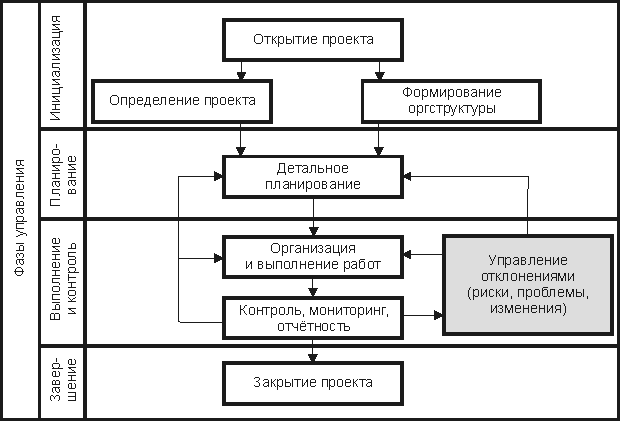 Рисунок 2 - Процессы управления проектами
Типология проектов
1. Доминирующая в проекте деятельность:
исследовательская, 
поисковая, 
творческая, 
ролевая, 
прикладная (практико-ориентированная), 
ознакомительно-ориентировочная, 
прочее (исследовательский проект, игровой, практико-ориентированный, творческий)
2. Предметно-содержательная область:
моно-проект (в рамках одной области знания),
межпредметный проект.
3. Характер координации проекта:
непосредственный (жесткий, гибкий), 
скрытый (неявный, имитирующий участника проекта, характерно для телекоммуникационных проектов).
4. Характер контактов:
внутренний;
региональный;
международный.
5. Количество участников проекта:
индивидуальные, 
парные, 
групповые.
6. Продолжительность проекта:
краткосрочные,
долгосрочные.
Социальный проект - разработанное инициатором соц. нововведение, целью которого является создание, модернизация или стабилизация соц. значимой для общества ценности, несущей положительное последствие после осуществления проекта.
7. В общепринятой классификации выделяются типы проектов по особенностям финансирования:
1. Инвестиционные
2. Спонсорские
3. Кредитные
4. Бюджетные
5. Благотворительные
8. В зависимости от масштаба выделяют:
микропроекты
малые проекты
мегапроекты
форма представления индивидуальной инициативы получившей признание окружающих
не предусматривают большого числа потребителей и не требуют значительного финансирования
целевые программы, состоящие из взаимных проектов
2. Жизненный цикл проекта
Жизненный цикл проекта — набор последовательных фаз, выделяемых для более эффективного контроля и управления.
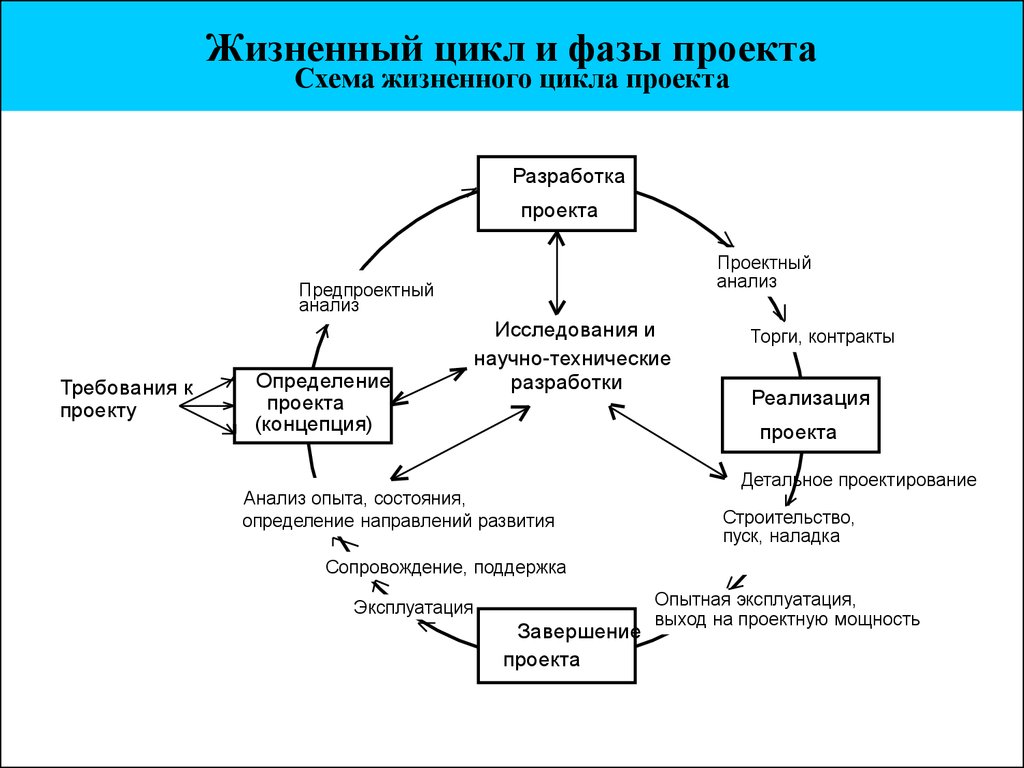 Каждый проект от возникновения идеи до полного завершения проходит ряд последовательных фаз развития. 
Полная совокупность фаз развития проекта образует жизненный цикл проекта.
Процесс осуществления проекта протекает во времени. 
Он имеет начало и окончание, требует в течение этого времени определенных затрат «усилий».
[Speaker Notes: Задумайтесь над приведенными выше вопросами и дайте на них ответы.

Что еще вы можете добавить в отношении экономики и торговли?]
жизненный цикл проекта начинается от нулевых значений (начало проекта) и заканчивается нулевыми значениями (когда проект завершен)
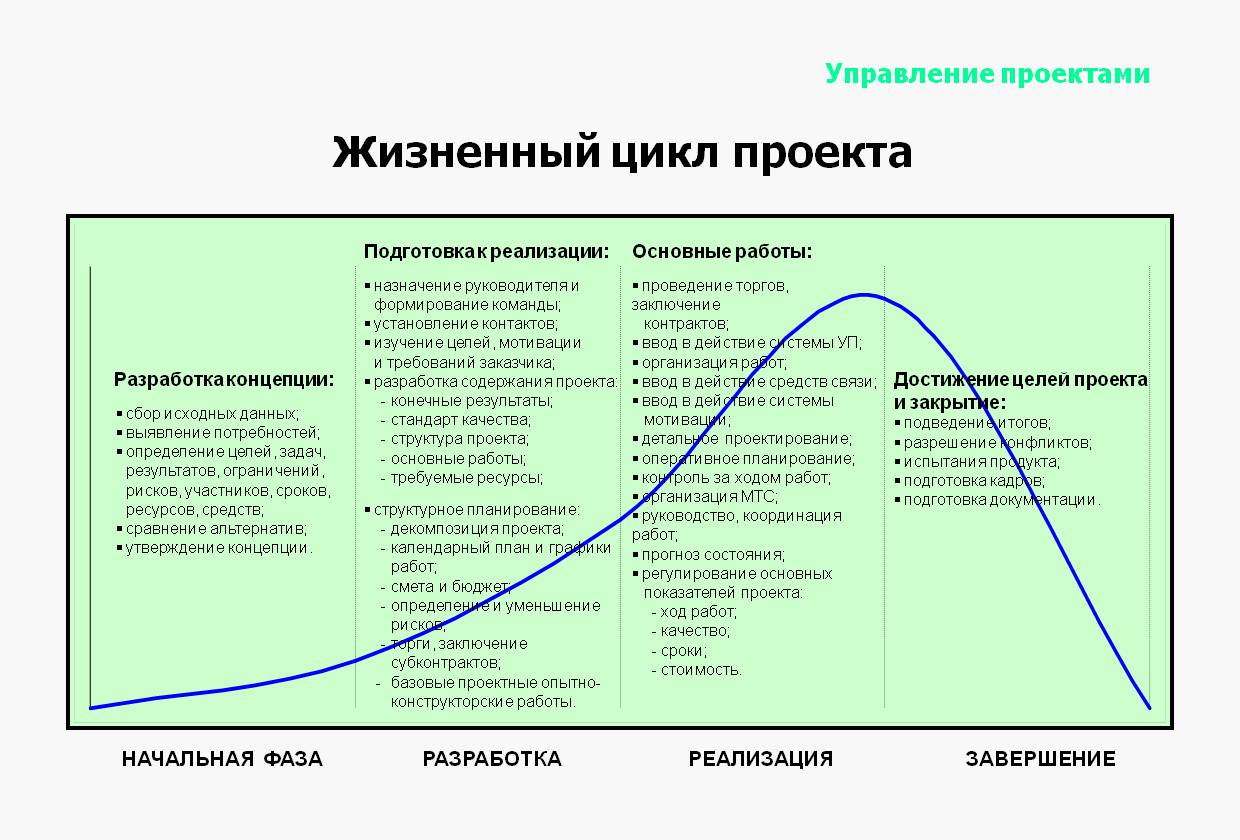 Кривая «время—усилия» имеет характерную форму, отражающую типичную динамику развития проекта.
Эта динамика связана с фазами жизненного цикла проекта.
Фаза проекта — это набор логически взаимосвязанных работ, по завершении которых достигается один из основных результатов проекта.
В общем случае проект проходит четыре фазы развития: концепцию (начальная фаза), фазу разработки, фазу реализации и фазу завершения.
[Speaker Notes: Используйте элементы SmartArt, чтобы определить структуру правительства и руководства:
Кто руководит колонией (исполнительная власть)? Каковы обязанности этих людей?
Кто принимает законы (законодательная власть)?
Кто обеспечивает соблюдение правил (судебная власть)?
Существуют ли другие ветви правительства? Если да, то что это за ветви и какие функции они исполняют?
Чтобы добавить фигуры, сначала щелкните фигуру слева, а затем выберите "Работа с рисунками SmartArt" -> "Дизайн" -> "Добавить фигуру после".
Повторите эти действия для фигуры справа.

Вы также можете переименовать ветви!]
1
2
Фаза разработки
Начальная фаза
инициация работ 
назначение руководителя и формирование команды проекта
установление деловых контактов 
планирование предметной области 
разработка сводного плана проекта
проведение базовых проектных работ
инициация проекта 
сбор исходных данных 
выявление потребности 
определение проекта
оценка альтернатив
концептуальные предложения
утверждение концепции
3
4
Фаза завершения
Фаза реализации
заключение контрактов
организация выполнения работ
коммуникации участников проекта
мотивация участников проекта
детальное проектирование 
оперативное планирование работ
материально-техническое обеспечение работ
выполнение работ
планирование процесса завершения проекта
эксплуатационные испытания 
подготовка итоговой документации
ввод в эксплуатацию
оценка результатов проекта 
закрытие проекта
состав и содержание фаз жизненного цикла проекта
[Speaker Notes: Каковы правила и законы вашей колонии? Подумайте, что помогает поселенцам оставаться в безопасности и вести здоровую, счастливую жизнь.

В каждой фигуре:
укажите название правила или закона;
опишите, почему этот закон важен для колонии и поселенцев;
объясните последствия нарушения этого правила или закона.

Чтобы добавить фигуры, сначала щелкните последнюю фигуру, а затем выберите "Работа с рисунками SmartArt" -> "Дизайн" -> "Добавить фигуру после".]
3. Системный подход к управлению проектами
Характеризуя проект, можно отметить, что он включает в себя замысел (проблему), средства его реализации (решения проблемы) и получаемые в процессе реализации результаты
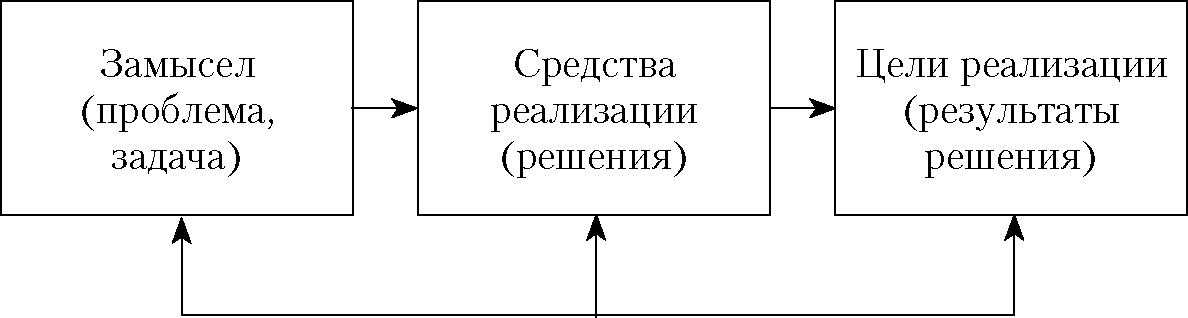 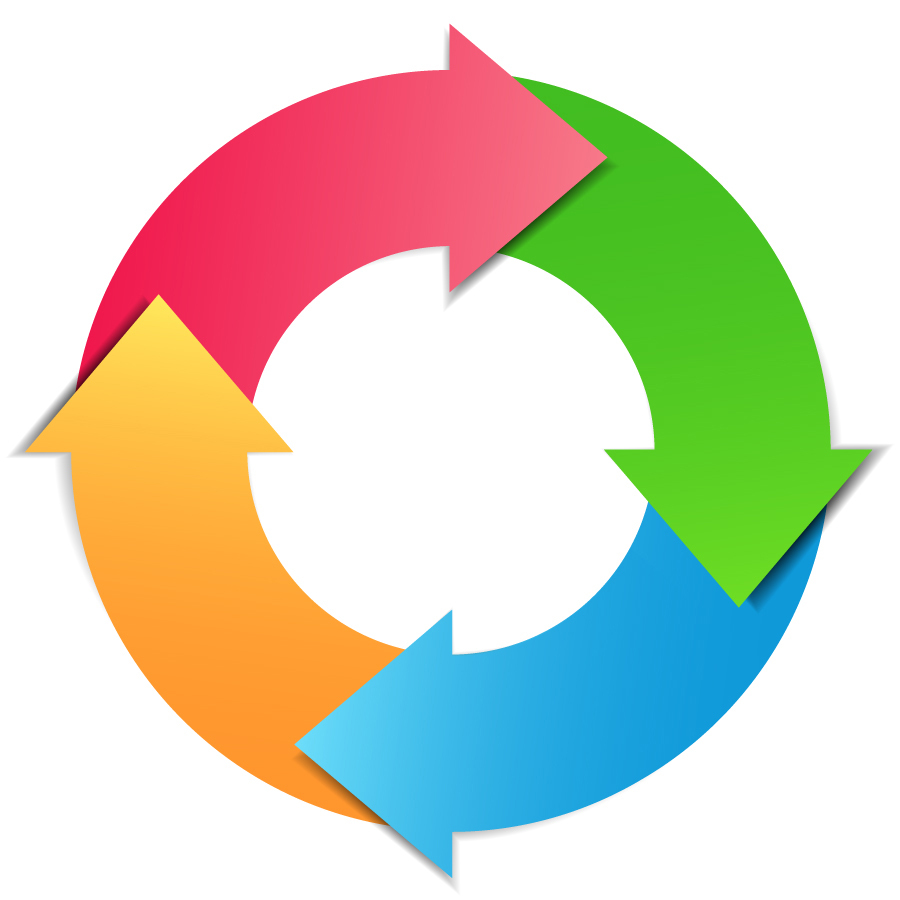 Рисунок 3 - Основные элементы проекта
Проект — это совокупность определенных элементов (объектов материального и нематериального характера) и связей между ними, обеспечивающая достижение поставленных целей.
Понятие «система» многозначно, что естественно, но общность характерных черт позволяет выразить систему:
система — это комплекс взаимосвязанных элементов, рассматриваемых как единое целое
системе присуща некоторая обособленность от других объектов — так называемой внешней среды, — которая основывается на отграничении некоторых объектов, включаемых в систему
системе присуща определенная структура
Проект = система
Свойства проекта как системы
[Speaker Notes: *НЕОБЯЗАТЕЛЬНЫЙ СЛАЙД* Если вы хотите узнать больше о социальных группах, почитайте о системе каст или классов.]
Управляющая система получает и обрабатывает информацию о состоянии объекта и, располагая целью управления и правилами принятия решений, вырабатывает управляющее воздействие. 
В результате этого воздействия объект управления изменяет свое состояние, что вновь фиксируется управляющей системой. 
На состояние объекта управления (управляемой системы) в каждый фиксированный объект времени оказывают также влияние среда и предшествующее состояние объекта.
Рисунок 4 - Общее представление о системе управления
4. Цели проекта и требования к проекту
Процесс целеполагания (установления целей) является неотъемлемым элементом управления. 
Четкое представление о целях проекта, сложившееся у всех его участников, и разделяемое ими, — важнейшее условие достижения этих целей и успешного управления.
SMART
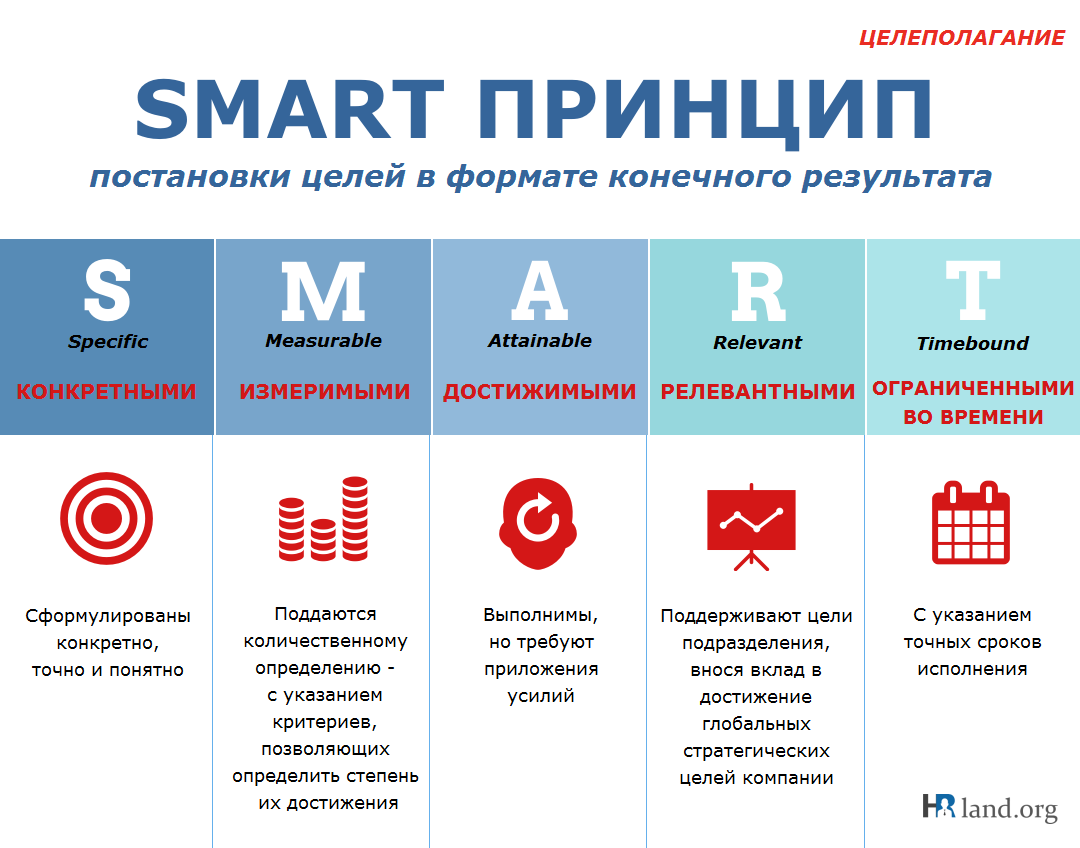 [Speaker Notes: Как называется гимн вашей колонии? 

Напишите текст песни, а если вас посетило вдохновение, используйте компьютерную программу или живые инструменты, чтобы записать к ней музыку!
Чтобы вставить звуковой файл, нажмите "Запись" -> "Звук" -> "Звуковой файл на моем компьютере" и выберите файл.]
Таблица 1 - SMART-критерии в целеполагании
Когда методика SMART подходит, а когда нет?
R
S
E
A
R
M
T
Наличие обратной связи через оценку (Evaluated) —оценка руководителем проекта степени приближения к цели на каждом этапе ее достижения
Возможность и необходимость периодической корректировки цели (Reviewed) в соответствии с меняющимися внешними и внутренними условиями реализации проекта
Требования к проекту
Существуют три основные характеристики, позволяющие количественно оценить полезность любого проекта для предприятия в целом (если проект не выполняется ради соблюдения установленных законом и иных обязательных требований к организации):
производительность
объем инвестиций
текущие расходы
стоимость продукции и услуг, поставленных потребителям, за вычетом прямых расходов на приобретение товаров и услуг у сторонних поставщиков, за определенный период времени
все капитальные вложения и вложения средств в запасы на всех уровнях. В них входят любые затраты, срок амортизации которых превышает один финансовый год
любые средства, расходуемые организацией для преобразования инвестиций в готовый продукт
[Speaker Notes: Задумайтесь над описанными выше ситуациями и дайте ответы на вопросы.

Что еще вы можете добавить в отношении транспорта?]
Следовательно, любой проект, полезный для организации, должен отвечать хотя бы одному из следующих требований:
1
2
способствовать сокращению объемов инвестиций
содействовать повышению производительности организации
3
4
содействовать сокращению текущих расходов
комплексно влиять на все три характеристики, обеспечивая заметное улучшение текущих и будущих основных показателей организации
[Speaker Notes: Каковы правила и законы вашей колонии? Подумайте, что помогает поселенцам оставаться в безопасности и вести здоровую, счастливую жизнь.

В каждой фигуре:
укажите название правила или закона;
опишите, почему этот закон важен для колонии и поселенцев;
объясните последствия нарушения этого правила или закона.

Чтобы добавить фигуры, сначала щелкните последнюю фигуру, а затем выберите "Работа с рисунками SmartArt" -> "Дизайн" -> "Добавить фигуру после".]
Магический треугольник проекта
Качество
X — Идеальная точка
Рисунок 5 - Магический треугольник управления проектами
5. Организационная структура проекта
Разработка организационной структуры проекта включает:
Организационная структура проекта – это временная организационная структура, созданная для повышения качества управления и взаимодействия в проекте путем определения и визуализации процессов взаимодействия как между внутренними, так и с внешними участниками проекта.
Функциональная структура
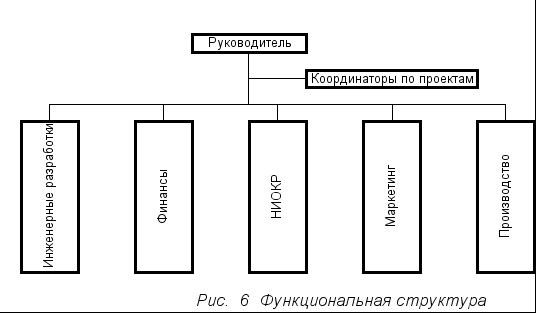 В функциональной структуре управление осуществляется через линейного менеджера и подчиненных ему руководителей подразделений, которые отвечают за определенные функции в организации.
При управлении проектами в рамках такой структуры назначаются один или несколько координаторов проектов, которые обеспечивают связь и взаимодействие между функциональными подразделениями.
При такой схеме влияние координатора на решение задач проекта ограничено, так как он часто не принимает участие в управлении работами по проекту напрямую.
[Speaker Notes: Задумайтесь над описанными выше ситуациями и дайте ответы на вопросы.

Что еще вы можете добавить в отношении транспорта?]
Матричная структура
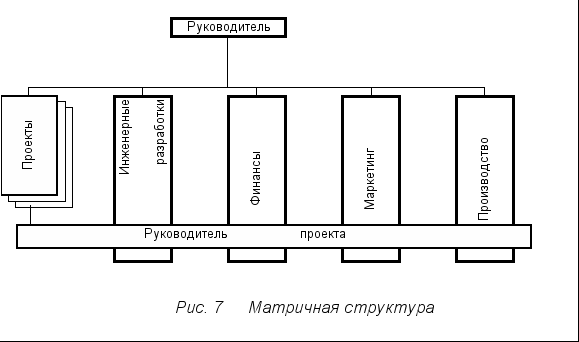 Для решения конкретных задач из сотрудников функциональных подразделений создаются временные проектные группы, во главу которых назначают выделенных руководителей проектов.
Взаимодействие руководителей проектов с функциональными подразделениями происходит по горизонтали. Эти горизонтальные связи накладываются на вертикальные отношения руководства.
Основной недостаток матричной структуры - нарушение принципа единоначалия в организации.
Матричная структура применяется, как правило, для малых и средних проектов с продолжительностью жизненного цикла от 0,5 до 2 лет.
[Speaker Notes: Задумайтесь над описанными выше ситуациями и дайте ответы на вопросы.

Что еще вы можете добавить в отношении транспорта?]
Проектная структура
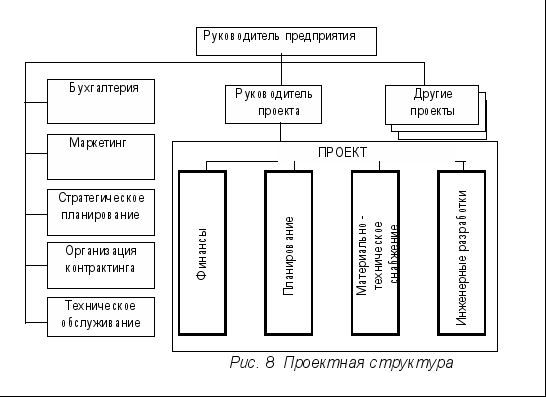 В проектной структуре определенные функции передаются на самый верхний уровень управления, а все остальные задачи решаются на уровне управления проектами.
Проектная структура (особенно при реализации крупных проектов) представляет из себя фактически филиал фирмы внутри предприятия со своими функциональными подразделениями.
Такая структура наиболее эффективна при наличии больших проектов с жизненным циклом более 2 лет.
[Speaker Notes: Задумайтесь над описанными выше ситуациями и дайте ответы на вопросы.

Что еще вы можете добавить в отношении транспорта?]
Преимущества и недостатки основных типов организационных структур
[Speaker Notes: *НЕОБЯЗАТЕЛЬНЫЙ СЛАЙД* Если вы хотите узнать больше о социальных группах, почитайте о системе каст или классов.]
Преимущества и недостатки основных типов организационных структур
[Speaker Notes: *НЕОБЯЗАТЕЛЬНЫЙ СЛАЙД* Если вы хотите узнать больше о социальных группах, почитайте о системе каст или классов.]
Преимущества и недостатки основных типов организационных структур
[Speaker Notes: *НЕОБЯЗАТЕЛЬНЫЙ СЛАЙД* Если вы хотите узнать больше о социальных группах, почитайте о системе каст или классов.]
СПАСИБО ЗА ВНИМАНИЕ!